Informační seminář pro předkladatele velkých projektů do 1. kola výzvy programu Udržitelný turismus a posílení biodiverzityMinisterstvo životního prostředí21. ledna 2025
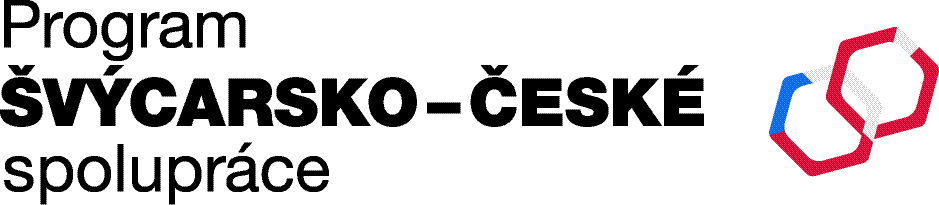 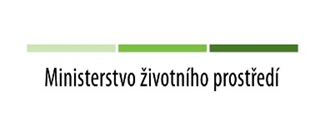 PODÁNÍ ŽÁDOSTI O PODPORU VČETNĚ POŽADOVANÝCH PŘÍLOHHODNOTICÍ KRITÉRIA V RÁMCIPROJEKTOVÉ ŽÁDOSTI
Lucie Valová
Odbor finančních a dobrovolných nástrojů
Oddělení mezinárodních programů a projektů
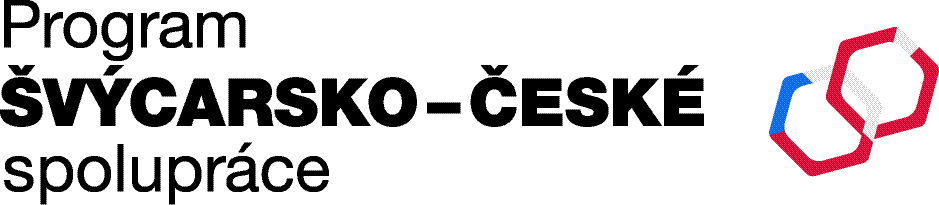 Informační seminář k výzvě k Programu udržitelný turismus a posílení biodiverzity – 21. 1. 2025
1. KOLO: PŘEDLOŽENÍ FORMULÁŘE ŽÁDOSTIO PODPORU do 17. 2. 2025
3
FORMULÁŘ ŽÁDOSTI (příloha č. 1 výzvy)
NENAPRAVITELNÉ KRITÉRIUM!!
VYPLNĚNÝ FORMULÁŘ DLE VZORU; EL. PODEPSANÝ
V TERMÍNU 
DATOVOU SCHRÁNKOU
-------------------------------------- 
Přílohy žádosti:
PLNÁ MOC ČI JINÉ POVĚŘENÍ
ÚDAJE O SKUTEČNÉM MAJITELI
PŘÍSPĚVKOVÁ OR. ZŘÍZENA KRAJEM ČI OBCÍ: SOUHLASNÉ STANOVISKO ZŘIZOVATELE
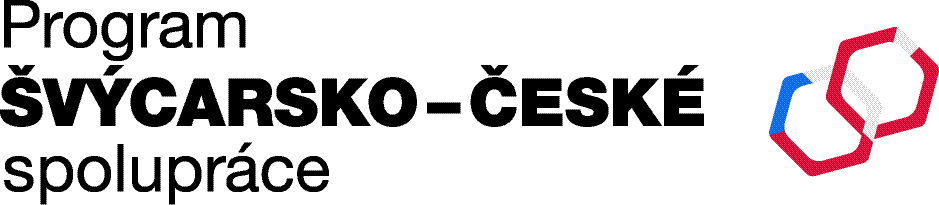 Informační seminář k výzvě k Programu udržitelný turismus a posílení biodiverzity – 21. 1. 2025
1. KOLO: PŘEDLOŽENÍ KONCEPTU PROJEKTOVÉHO NÁVRHU do 17. 2. 2025
4
KONCEPT PROJEKTOVÉHO NÁVRHU  (př. č. 2 výzvy)

NENAPRAVITELNÉ KRITÉRIUM!!
VYPLNĚNÝ KONCEPT ZASLANÝ DATOVOU SCHRÁNKOU V PDF A DOC/DOCX
-------------------------------------- 
Přílohy konceptu:

RÁMCOVÝ ROZPOČET
POPIS ZAPOJENÍ ŠVÝCARSKÉHO PARTNERA – VZOR V AJ
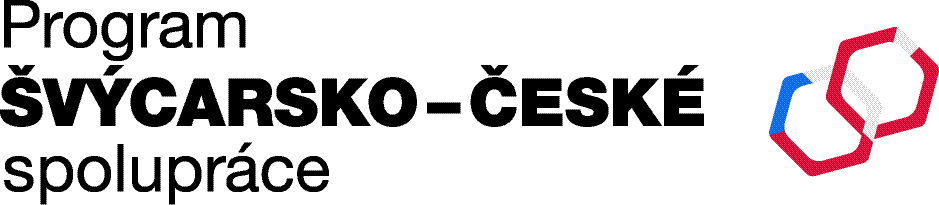 Informační seminář k výzvě k Programu udržitelný turismus a posílení biodiverzity – 21. 1. 2025
5
ŽÁDOST O PODPORU – PŘÍLOHA Č.1 VÝZVY
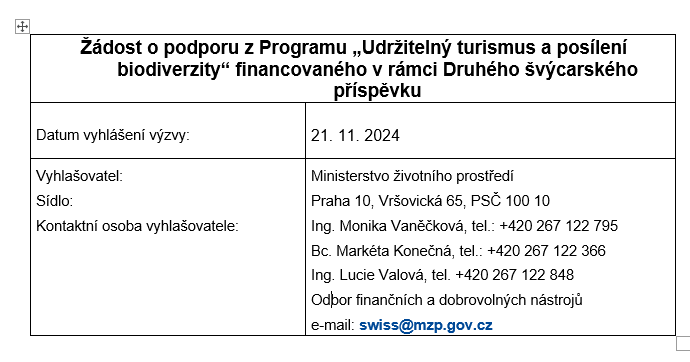 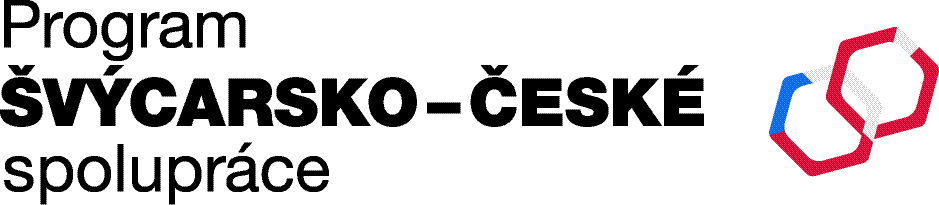 Informační seminář k výzvě k Programu udržitelný turismus a posílení biodiverzity – 21. 1. 2025
6
ŽÁDOST O PODPORU
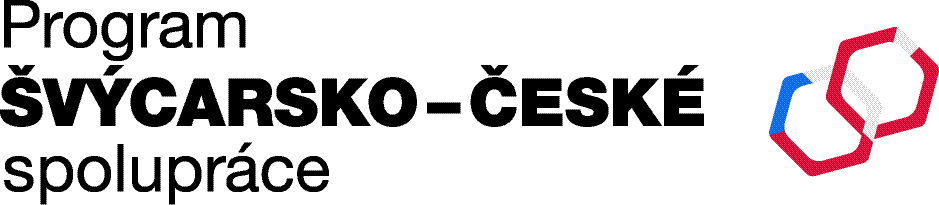 Informační seminář k výzvě k Programu udržitelný turismus a posílení biodiverzity – 21. 1. 2025
7
ŽÁDOST O PODPORU
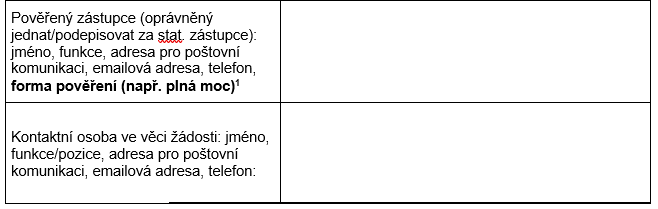 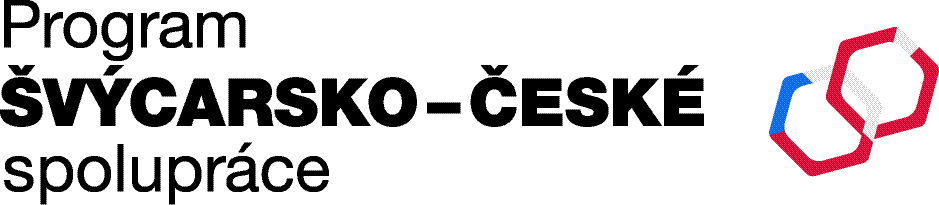 Informační seminář k výzvě k Programu udržitelný turismus a posílení biodiverzity – 21. 1. 2025
8
ŽÁDOST O PODPORU
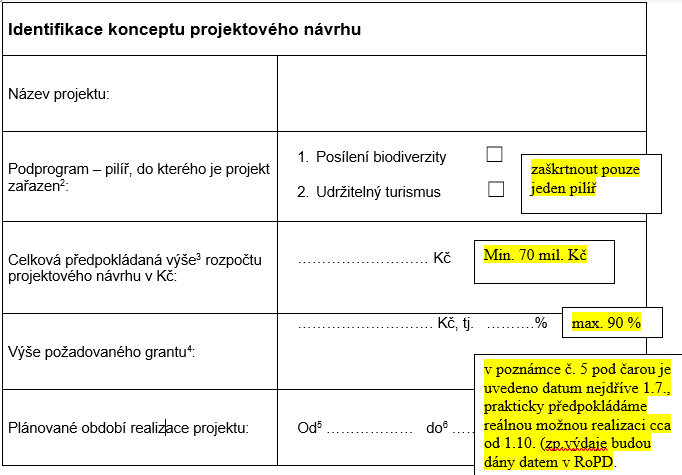 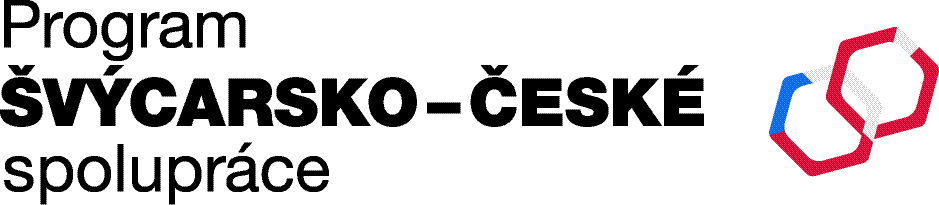 Informační seminář k výzvě k Programu udržitelný turismus a posílení biodiverzity – 21. 1. 2025
9
ŽÁDOST O PODPORU
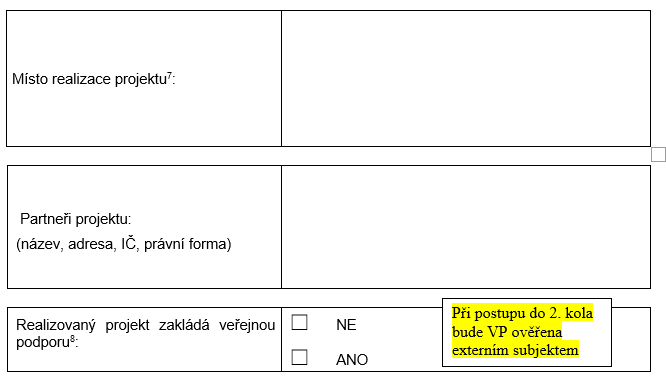 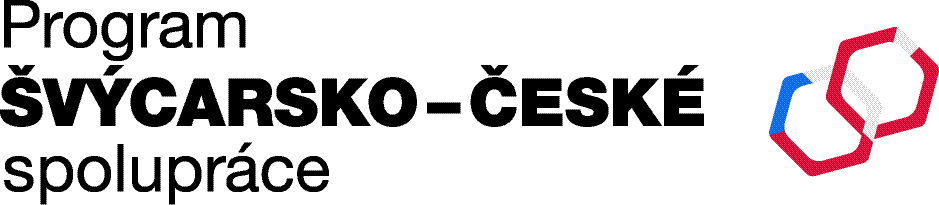 Informační seminář k výzvě k Programu udržitelný turismus a posílení biodiverzity – 21. 1. 2025
10
ŽÁDOST O PODPORU
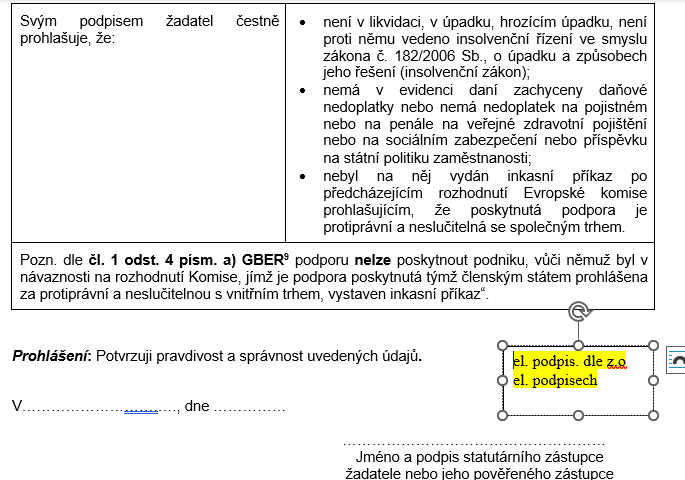 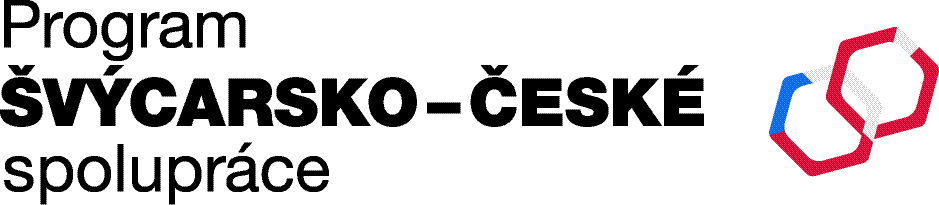 Informační seminář k výzvě k Programu udržitelný turismus a posílení biodiverzity – 21. 1. 2025
ŽÁDOST O PODPORU - přílohy
PLNÁ MOC ČI JINÉ POVĚŘENÍ – není předepsaná forma

ÚDAJE O SKUTEČNÉM MAJITELI:
	Tuto povinnost je možné splnit přiložením úplného výpisu z evidence 	skutečných majitelů dostupné na https://esm.justice.cz/

PŘÍSPĚVKOVÁ ORG. ZŘÍZENA KRAJEM ČI OBCÍ: SOUHLASNÉ STANOVISKO ZŘIZOVATELE (povinnost dle podmínek způsobilosti žadatele – kap. I.4 výzvy)
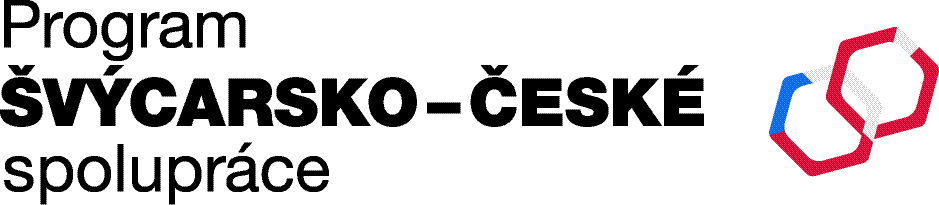 Informační seminář k výzvě k Programu udržitelný turismus a posílení biodiverzity – 21. 1. 2025
12
HODNOTICÍ KRITÉRA
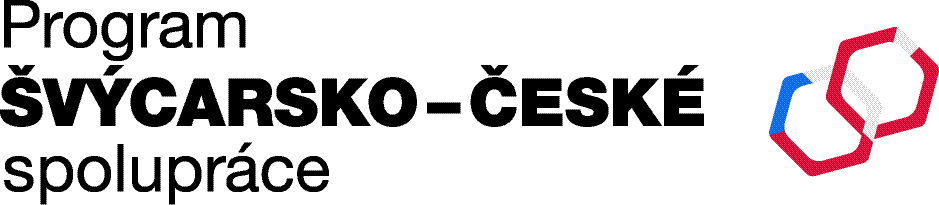 Informační seminář k výzvě k Programu udržitelný turismus a posílení biodiverzity – 21. 1. 2025
13
HODNOTICÍ KRITÉRIA
Celkem 100 bodů

Celková hranice pro postup je 50 bodů (aritmetický průměr)

Způsob přidělování bodů:

Kvalifikace výkonnosti podle procentuální škály (výborný, dobrý, částečný, žádný/velmi obecný) - doplním
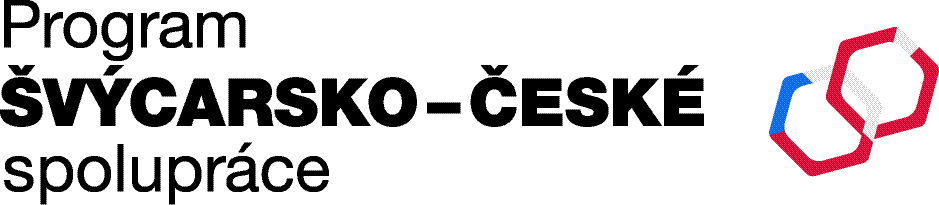 Informační seminář k výzvě k Programu udržitelný turismus a posílení biodiverzity – 21. 1. 2025
14
ČEMU PŘI PSANÍ ŽÁDOSTI VĚNOVAT POZORNOST
Popis výchozího stavu by měl být dostatečně jasný, protože je nezbytný pro vyhodnocení potenciálu a nezbytnosti projektu.
Pořadí činností by mělo být logické a jasně propojené s popisem projektu.
Je třeba dobře připravit a koncipovat související akce projektu.
Očekávané výsledky a kvantitativní odhady dopadů projektů (v průběhu a po skončení projektu).
Aktivity/plány pro zajištění udržitelnosti výsledků projektu jsou naprosto zásadní!
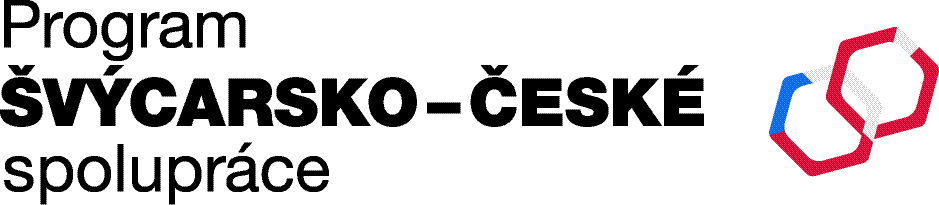 Informační seminář k výzvě k Programu udržitelný turismus a posílení biodiverzity – 21. 1. 2025
15
ČEMU PŘI PSANÍ ŽÁDOSTI VĚNOVAT POZORNOST
Jasný popis partnera zapojeného do konkrétních akcí.
Omezte počet akcí na ty, které jsou nezbytné pro dosažení cílů projektu.
Doba trvání projektu by měla zohlednit:
dostatek času na shromáždění informací o dopadu projektových činností,
zpoždění při získávání povolení a oprávnění,
rezerva pro případ neočekávaných událostí.
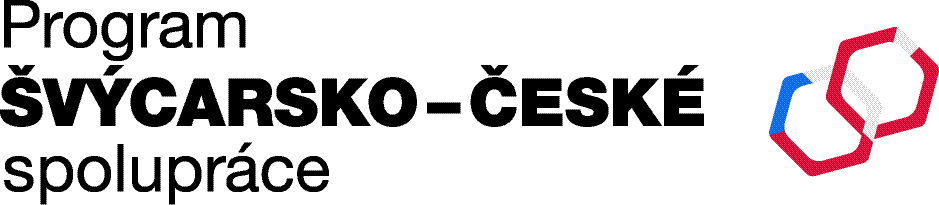 Informační seminář k výzvě k Programu udržitelný turismus a posílení biodiverzity – 21. 1. 2025
Děkuji Vám za pozornost
Lucie Valová

lucie.valova@mzp.gov.cz
Te.: 267 122 484
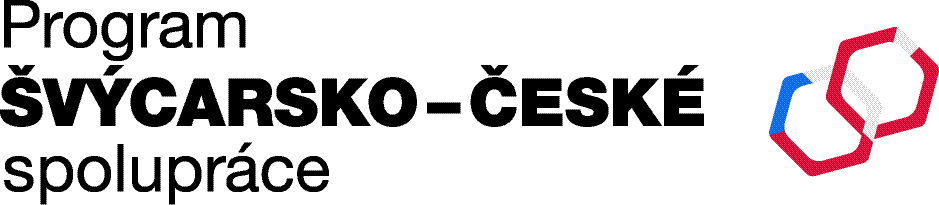 Informační seminář k výzvě k Programu udržitelný turismus a posílení biodiverzity – 21. 1. 2025